ELISQ SeminarQatar National Library20 May 2015
Introduction by Edward A. Fox
Professor, Computer Science, Virginia Tech
Blacksburg, VA 24061 USA
fox@vt.edu      http://fox.cs.vt.edu 
http://elisq.qu.edu.qa
QU -- 19 May 2015
1
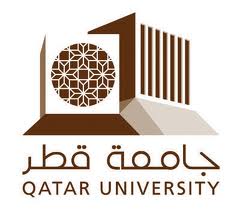 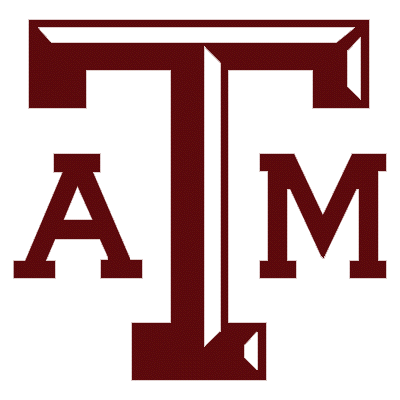 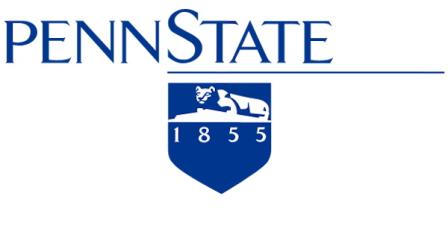 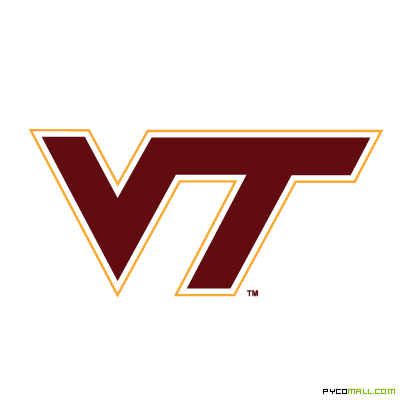 Sponsored by QNRF
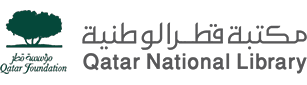 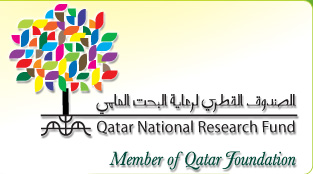 http://www.tamu.edu/
http://www.vt.edu/
http://www.qu.edu.qa/
http://www.psu.edu/
HTTP://qnl.qa
Funding provided thru the ELISQ project:Electronic Library Institute - SeerQ
QU -- 19 May 2015
2
ELISQ Project Team
Virginia Tech, USA:
Edward Fox (Ph.D., Lead-PI)
Tarek Kanan
Qatar University, Qatar:
Mohammed Samaka (Ph.D., Co-Lead PI) 
Sumaya Ali S A Al-Maadeed (Ph.D., PI)
Myrna Tabet  
Asad Nafees
Kholoud Waheeb Khayal
Penn. State University, USA:
C. Lee Giles (Ph.D., PI) 
Sagnik Ray Choudhury
Qatar National Library, Qatar:
Claudia Lux (PI)Krishna Roy Chowdhury Research Scientist - TBA
Consultants:
John Impagliazzo (Ph.D., Key Investigator)
Susan Lukesh (Ph.D.)
Carole Thompson
Texas A&M, USA:
Richard Furuta (Ph.D., PI)
Hamed Alhoori
This project was made possible by NPRP Grant # 4 - 029 - 1 – 007 from the Qatar National Research Fund (a member of Qatar Foundation).
QU -- 19 May 2015
3
Important Trends (Motivation)
Libraries
Technology, and connecting in conferences
CNI.org, DINI.de
SLA.org, Arabian Gulf Chapter (and meeting in Qatar)
Going open
Open access
Open source (with local or contracted support, e.g., LucidWorks)
Empowering user communities (e.g., portals, group/personal DLs)
Digital Libraries
Integration of digitized and born digital content
Spin-offs: institutional repositories, recommenders, …
Integration of libraries and archives
QU -- 19 May 2015
4
Crawling, Web Archiving, Access
The Internet Archive and national libraries initiated Web archiving practices in 1996. Google began in 1998. ELISQ introduced this through SeerQ to Qatar in 2013.
Crawling (starting at particular places and collecting from the WWW) is step 1 for searching and archiving.
Crawlers are built into:
LucidWorks Fusion, 
SeerQ and our Web archiving – both use Heritrix
Access to archives by URL: WayBack Machine
Access to collections by search: SeerQ, Solr, etc.
QU -- 19 May 2015
5
ELISQ Project (1 of 2)
Project Objectives/Aims

Research and prototype digital library systems and infrastructure for Qatar, focusing initially on Qatari information related to government and scholarly activities.

Leverage the crawling engine from Penn State‘s SeerSuite software infrastructure, and extend it beyond its current focus on English to support Arabic-English collections, and to cover a broad range of scholarly disciplines, and all types of government information.
QU -- 19 May 2015
6
ELISQ Project (2 of 2)
Project Objectives/Aims (continued)

Research and build the digital library community in Qatar, supporting digital library use, services, collection development, tailored systems, and advancing toward a Knowledge Society.

Study scholarly activities, and engage in community building in Qatar, so DLs can be tailored to specific domains and to the unique needs of Qatar. Through workshops, a consulting center at the proposed Institute, and collaborative efforts with libraries and museums in Qatar, we will identify particular needs and uses, and tailor collections, systems, and services, to lead toward the Qatari Knowledge Society.
QU -- 19 May 2015
7
ELISQ Collections
SeerQ running with 
>2000 QScience articles, and 
>1700 crawled documents from QNL seedlist, 
Special Solr-based system for images + bi-lingual text, for Dr. Somaya’s work with handwriting, 
Heritrix + WayBack Machine with archive from QU’s Web,
plus:
QU -- 20 May 2015
8
What to look for today:
Running systems
Accessible collections with digital library and archive service support
Advances at VT in Arabic text / natural language processing integrated with digital libraries
Advances at Penn State in SeerQ, extending SeerSuite, improving analysis of scholarly articles
Recommendations from analysis of digital library users based on studies in Qatar, USA, and from scholarly and social networks

So QU and QNL can continue and extend ELISQ aims
QU -- 19 May 2015
9
Schedule
Tomorrow: Integrated Digital (Event) Archiving and Library, plus problem-based learning for IR/DL
QU -- 20 May 2015
10